Рисунок 1
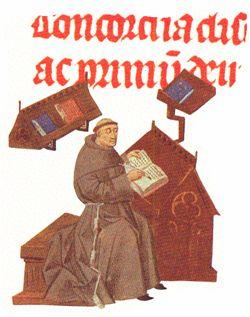 Рисунок 3
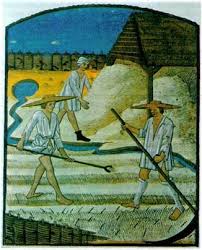 Рисунок 2
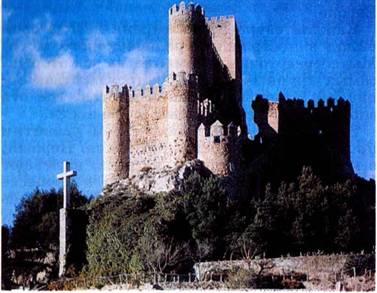 2
1
3
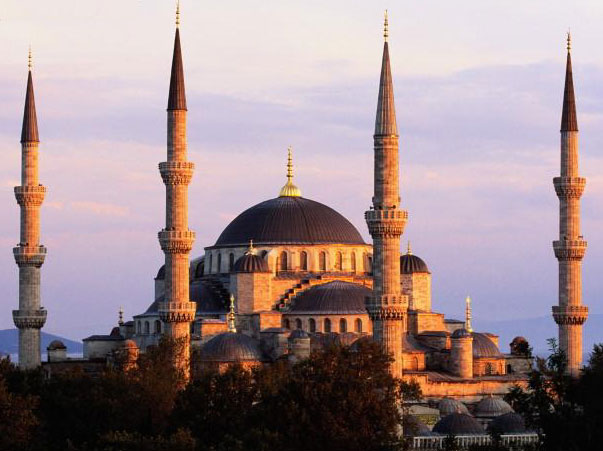 Тема урока:В рыцарском замке
Какой точки зрения придерживаетесь вы:
1. Замок – крепость, мало удобная для проживания, служившая лишь для защиты сеньора от нападений. 
2. Замок – удобное жилище для проживания, хранения богатства, источник  силы феодала, его  права господствовать.
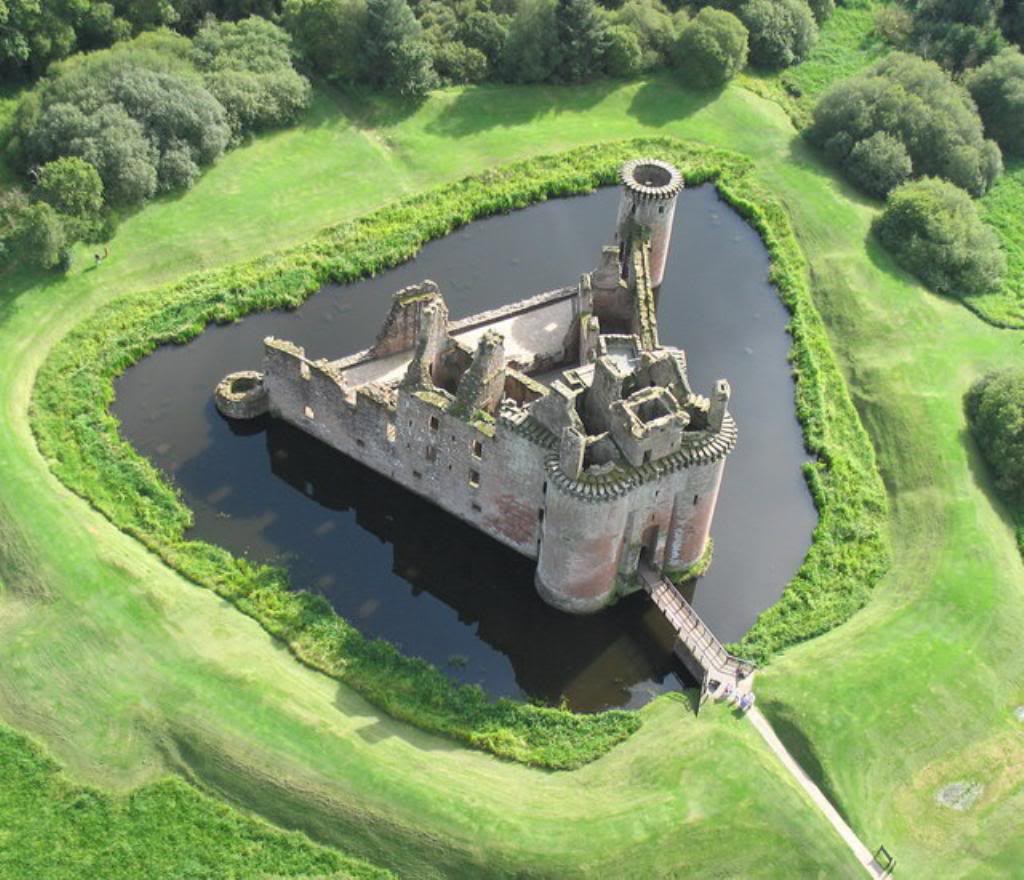 Замки Англии: Керлаверок
Замок Кастельно. Франция.
Островной Тракайский замок. Литва.
Какой точки зрения придерживаетесь вы:
1. Замок – крепость, мало удобная для проживания, служившая лишь для защиты сеньора от нападений. 
2. Замок – удобное жилище для проживания, хранения богатства, источник  силы феодала, его  права господствовать.
    Вопрос: Какие особенности  феодального общества отразились в появлении замков и их роли в жизни общества?
Кольчуга – рубаха,  сплетенная из железных колец.
Шлем – средство защиты головы воина. 
Забрало – металлическая пластина с прорезями для глаз.
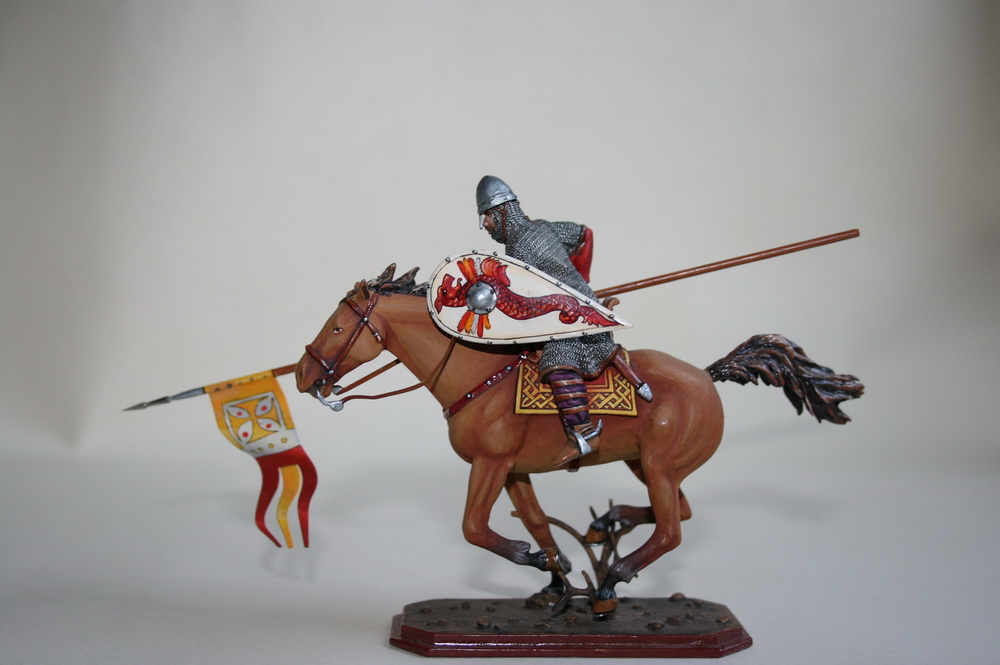 Рыцари-участники Крестовых походов XI-XII  вв.
Палица – тяжелая дубина с металлическим утолщенным концом
Латы -  доспехи из стальных пластин
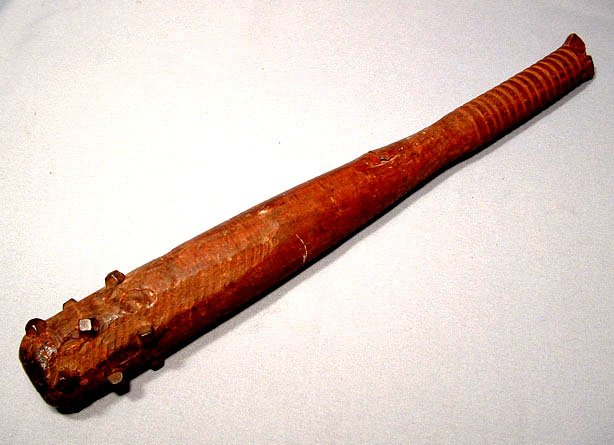 Герб – отличительный знак  рода.
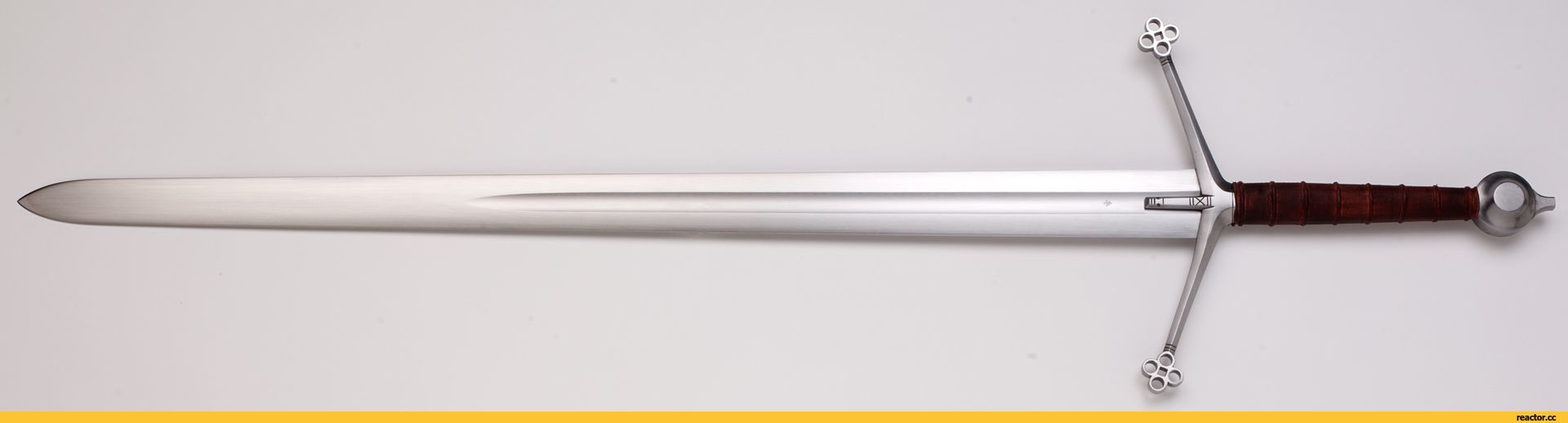 Девиз – краткое изречение, поясняющее смысл герба
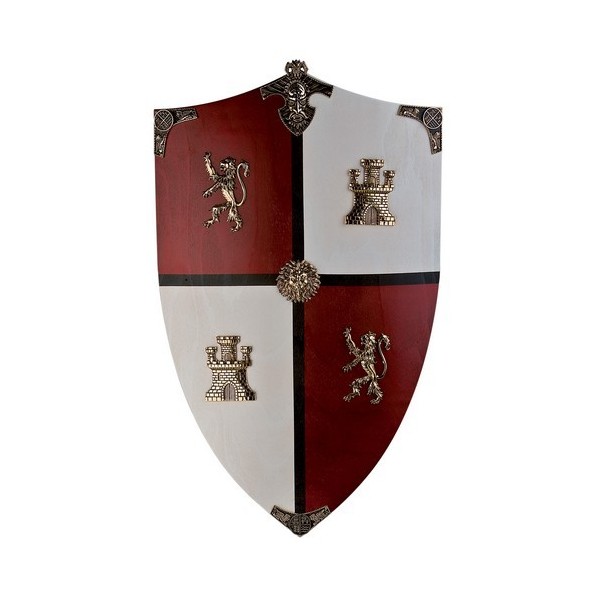 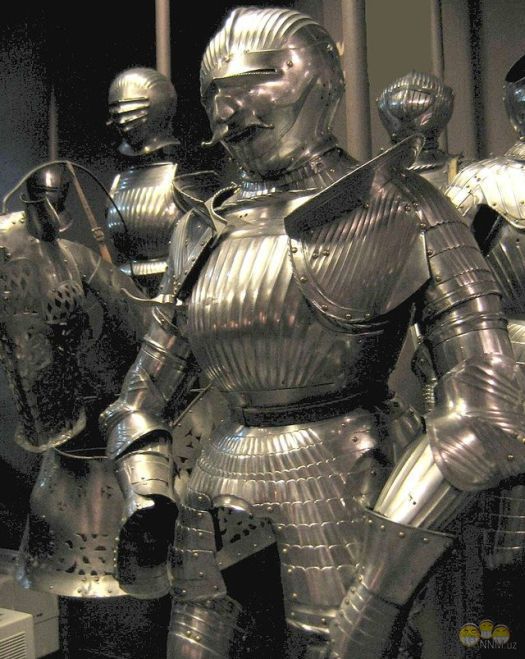 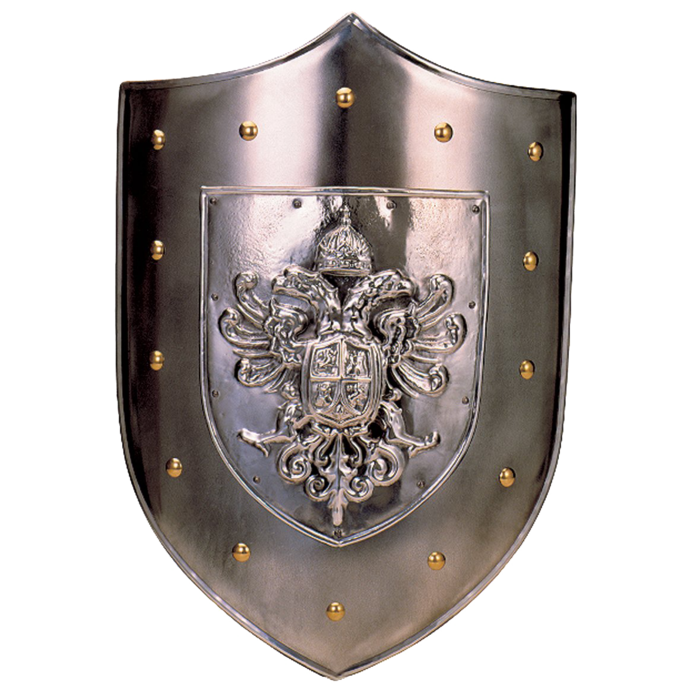 Лютня
видеофрагмент
Из художественного фильма «Баллада о доблестном рыцаре Айвенго»
Рыцарский турнир
с 7 до 15 л. – паж;  с 15 до 20 лет – оруженосец;                                                          в 21 год - рыцарь
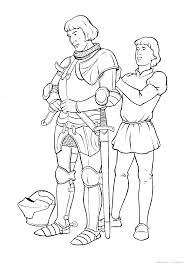 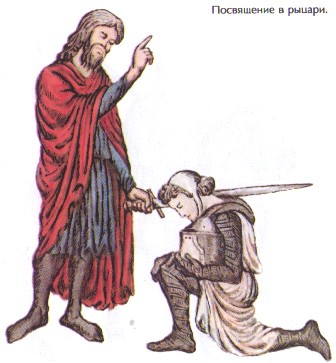 В своих песнях трубадуры(южно-французские поэты) воспевали любовь к Прекрасной Даме. Старинная миниатюра. Куртуазность – это искусство придворного поведения, умение держать себя в обществе дам.
1.
5.
Кодекс рыцарской чести
2.
4.
3.
1. верность сеньору
5.
Кодекс рыцарской чести
2.
4.
3.
1. верность сеньору
5.
Кодекс рыцарской чести
2. сохранение чести, отвага
4.
3.
1. верность сеньору
5.
Кодекс рыцарской чести
2. сохранение чести, отвага
4.
3.  щедрость
1. верность сеньору
5.
Кодекс рыцарской чести
2. сохранение чести, отвага
4. Защита вдов, сирот, церкви
3.  щедрость
1. верность сеньору
5.Служить
Даме
Кодекс рыцарской чести
2. сохранение чести, отвага
4. Защита вдов, сирот, церкви
3.  щедрость
Продолжи фразу:
Сегодня я узнал(а)…
Мне понравилось…
Я учился( ась)…...
Мне было трудно…
Зал. Обед короля Португалии и Джона Гонта, герцога Ланкастерского. XIV век.